Sosiaali- ja terveydenhuollon ammattihenkilöiden omavalvonnan webinaari, Valvira
21.11.2024
Sosiaali- ja terveydenhuollon ammattihenkilöiden omavalvonta
Sosiaali- ja terveydenhuolto-osasto johtaja Helena Mönttinen, Valvira: Sosiaali- ja terveydenhuollon ammattihenkilöiden omavalvonnan webinaari
21.11.2024
Sosiaali- ja terveydenhuollon valvonnasta
Omavalvonta
palvelunjärjestäjän ja palveluntuottajan omavalvonta
sosiaali- ja terveydenhuollon ammattihenkilöiden ja muun henkilökunnan omavalvonta
Valviran määräys omavalvontasuunnitelman laatimisesta, sisällöstä ja seurannasta  

Viranomaisvalvonta
edistää ja varmistaa omavalvontaa ja puuttua, kun omavalvonta ei riitä

Omavalvonta ei korvaa viranomaisvalvontaa ja viranomaisvalvonta ei korvaa omavalvontaa!
21.11.2024
Viranomaisvalvonnasta
Ennakkovalvonta
Lupa/rekisteröinti
Suunnitelmallinen valvonta
mm. sosiaali- ja terveydenhuollon valvontaohjelma
Reaktiivinen valvonta 
Yksittäistapausten toiminnanaikainen ja jälkikäteinen valvonta
Ohjaus ja neuvonta
21.11.2024
Lupa- ja valvontavirasto
Lupa- ja valvontavirasto: monialainen valtion keskushallinnon viranomainen
Lupa- ja valvontavirasto on uusi, perustettava monialainen valtion keskushallinnon viranomainen.
Virasto kuuluu valtiovarainministeriön hallinnonalaan. 
Viraston perustaminen on osa hallitusohjelman mukaista valtion aluehallinnon uudistusta.
Lupa- ja valvontavirasto vastaa useita toimialoja koskevista lainsäädännön lupa-, ohjaus-, valvonta- ja toimeenpanotehtävistä sekä valvoo yleistä etua ympäristöasioissa. ​
Virasto huolehtii myös perusoikeuksien ja oikeusturvan toteutumisesta. 
Lupa- ja valvontavirastoon kootaan suurin osa nykyisten aluehallintovirastojen lupa-, ohjaus- ja valvontatehtävistä, Valviran lupa-, ohjaus- ja valvontatehtävät ja ELY-keskuksista ympäristö ja luonnonvarat -vastuualueen tarkoituksenmukaiset tehtävät.
Valtiovarainministeriö vastaa viraston yleishallinnollisesta ohjauksesta, ja viraston toimintaa ohjaavat omilla toimialoillaan eri ministeriöt.
Lupa- ja valvontaviraston on tarkoitus aloittaa toimintansa vuoden 2026 alussa. Samassa nykyisten virastojen toiminta lakkaa.
21.11.2024
Hyvää webinaaria!
Helena.monttinen@valvira.fi
valvira.fi
@ValviraViestii
Omavalvonnasta valvontalaissa ja omavalvontamääräyksessä
Johtava asiantuntija Arttu Malava, Valvira 
Webinaari 21.11.2024: Sosiaali- ja terveydenhuollon ammattihenkilöiden omavalvonnan webinaari
Esityksen tavoitteet
Käydä tiiviisti läpi valvontalain mukaisen palveluntuottajan omavalvonnan ydinidea ja –velvoitteet
Hahmottaa palvelutuotannon eri vastuuhenkilöiden roolit ja omavalvonnan tehtävät
Jäsentää henkilöstön omavalvontaa koskevat kirjausvaatimukset palveluyksikön omavalvontasuunnitelmassa
9
Omavalvonnan ydinidea
Valvontalain 4 luvussa säädetään kattavasti hyvinvointialueen sekä julkisen ja yksityisen palveluntuottajan omavalvontavelvoitteista
Palveluntuottaja vastaa oman toimintansa sekä alihankintana hankkimiensa palvelujen laadun, asianmukaisuuden ja turvallisuuden varmistamisesta omavalvonnan keinoin – myös henkilöstöä ja ammattihenkilöitä koskevissa asioissa
Omavalvonnan tarkoituksena on varmistaa, että asiakas tai potilas saa laadukkaita ja turvallisia sosiaali- ja terveyspalveluja.
Omavalvonnalla voidaan ennen kaikkea ehkäistä palvelutoiminnassa ilmeneviä puutteita ja vähentää valvontaviranomaisten tarvetta puuttua niihin jälkikäteisen valvonnan keinoin.
Hyvinvointialueen ja palveluntuottajien omavalvontavelvollisuus on ensisijaista valvontaviranomaisen toimenpiteisiin nähden
10
Yksikön turvallisuuskulttuurista konkreettisiin toimenpiteisiin
Omavalvonta on keskeinen osa sote-palveluntuottajan sisäistä laatu- ja turvallisuustyötä.
Omavalvonta nähdään jatkuvana prosessina: se on palvelujen tuottamiseen kuuluvaa ennakoivaa, toiminnanaikaista ja jälkikäteistä laadun- ja riskienhallintaa sekä jatkuvuuden varmistamista.
Omavalvonta edellyttää toimiakseen palveluntuottajalta aktiivista toimintaa; toimintaprosessien suunnitelmallisuutta, riskien ennakointia, käytänteiden jalkauttamista, säännöllistä toiminnan seuraamista sekä epäkohtiin puuttumista ja niistä oppimista
Kunkin palveluyksikön omavalvonnan konkreettiset toimintaprosessit tulee suunnitella ja räätälöidä tuotettavien palvelujen erityispiirteet huomioiden ja kirjata ne omavalvontasuunnitelmaan
11
Yksikön vastuuhenkilö vastaa omavalvonnan toteutumisesta
Palveluyksikön vastuuhenkilö
”Palveluntuottajan on nimettävä palveluyksikköön vastuuhenkilö tai eri palvelualoille vastuuhenkilöitä, joiden on johdettava palvelutoimintaa ja valvottava, että palvelut täyttävät niille säädetyt edellytykset koko sen ajan, kun palveluja toteutetaan” (valvontalaki 10 § 4 mom.)

Palveluyksikön vastuuhenkilö vastaa mm:
palveluntuottajan kanssa siitä, että omavalvontasuunnitelmaa toteutetaan päivittäisessä toiminnassa
palvelujen antamiseen on riittävästi henkilöstöä, jonka koulutustaso ja ammattitaito mahdollistavat laadukkaiden palvelujen antamisen
13
Muita vastuullisessa asemassa olevia henkilöitä
Soteriin rekisteröitävällä palveluyksikön ja eri palvelualojen vastuuhenkilöllä on tarkoitettu eri tehtäviä kuin palveluyksikön käytännön toiminnan (operatiivisella) johtajalla (10 § 2 mom.)
Soteriin merkittävä vastuuhenkilön rinnalla on myös sote-substanssisääntelyssä mainittuja sosiaali- ja terveydenhuollon toimintayksikön vastaavia johtajia, lääkäreitä ja viranhaltijoita (esim. terveydenhuoltolaki 57 §, potilaslaki 10 §, sosiaalihuollon asiakaslaki 23 §)
Omavalvontasuunnitelmassa on kuvattava mitkä ovat palveluyksikön omavalvonnan vastuusuhteet ja johtamisjärjestelmä, ja miten valvonta käytännössä toteutetaan
Omavalvontaa koskevat tehtävät on selkeästi vastuutettava ja määritelmä organisaatiossa (esim. henkilöstöhallinnon, omavalvontayksikön, palveluntuottajan ja lähiesihenkilöiden tehtävät)
14
Henkilöstön omavalvonnan toimintaprosessit on kirjattava yksiköissä
Valviran määräys omavalvontasuunnitelmasta 1/2024
Omavalvontasuunnitelmassa kuvataan palveluyksikköön kuuluvien palvelujen tuottamiseen liittyvät keskeiset riskit sekä miten palveluntuottaja ja henkilöstö valvovat ja varmistavat mm. palvelujen laatua ja turvallisuutta
Konkreettiset kirjaukset olennaisia, samalla huomioitava suunnitelman luettavuus
Suunnitelmaan ei ole tarkoituksenmukaista kirjata yksityiskohtaisia ohjeita kaikkiin mahdollisiin palvelutoiminnassa ilmeneviin tilanteisiin.
Suunnitelma toimii palveluyksikön (tässä yhteydessä: henkilöstön toiminnan) omavalvonnan runkona, jonka perusteella päivittäisen toiminnan asianmukaisuus varmistetaan ja toimintaa kehitetään suunnitelmallisesti ja yhtenäisesti.
Suunnitelman tulee elää ja muokkautua palvelutuotannon ja sen muutosten mukana: sen noudattamista ja toteutumista on jatkuvasti seurattava, sitä on päivitettävä tarvittaessa huomioiden mm. asiakkaiden antama palaute ja viranomaisilta saatu ohjaus.
16
Omavalvontasuunnitelmassa on kuvattava (1/5)
1) Palveluyksikön henkilöstön määrä, rakenne ja sijaisten käytön periaatteet?
Henkilöstö voi koostua omasta palvelussuhteisesta työvoimasta, vuokratyöntekijöistä tai toiselta palveluntuottajalta alihankitusta sosiaali- ja terveydenhuollon ammattihenkilöstö (esim. ammatinharjoittajamalli)
Kyseisen omavalvontasuunnitelman kohdan kuvauksesta on ilmettävä kuinka paljon vuokrattua työvoimaa tai toiselta palveluntuottajalta alihankittua työvoimaa käytetään täydentämään palveluntuottajan omaa henkilöstöä.
Palveluyksikön henkilöstörakenteen ja käytettävän työvoiman käytön periaatteiden tunteminen on tärkeä lähtökohta henkilöstön omavalvonnan suunnittelussa ja toiminnan asianmukaisuuden varmistamisessa
17
Omavalvontasuunnitelmassa on kuvattava (2/5)
2) Miten varmistetaan sosiaali- ja terveydenhuollon ammattihenkilöiden ammattioikeudet?
Terhikki- ja Suosikki-tarkistukset, myös työskentelyn aloittamisen jälkeen

3) Miten varmistetaan, että palvelun tuottamiseen osallistuvalla henkilöstöllä on työtehtäviinsä asianmukainen koulutus, riittävä osaaminen ja ammattitaito sekä kielitaito?
Työnantajan vastuulla on arvioida ja huolehtia, että henkilöstöllä on työtehtävien turvallisen suorittamisen kannalta asianmukainen koulutus ja ammatilliset osaamis- ja ammattitaitoedellytykset
Sosiaali- ja terveydenhuollon ammattihenkilöllä pitää olla hänen hoitamiensa tehtävien edellyttämä riittävä suullinen ja kirjallinen kielitaito, jonka arviointi kuuluu työnantajalle
18
Omavalvontasuunnitelmassa on kuvattava (3/5)
4) Miten huolehditaan henkilöstön riittävästä perehdyttämisestä ja ammattitaidon ylläpitämisestä sekä siitä, että henkilöstö osallistuu riittävästi ammatilliseen täydennyskoulutukseen?
Henkilöstön asianmukainen perehdytys on työnantajan vastuulla
Palveluntuottajan on lisäksi huolehdittava siitä, että henkilöstö osallistuu riittävästi ammatilliseen täydennyskoulutukseen. Täydennyskoulutuksen sisällössä on otettava huomioon henkilöstön peruskoulutus, työn vaativuus ja tehtävien sisältö (valvontalaki 9 § 2 mom.).
Terveydenhuollon ammattihenkilön on ammattitoiminnassaan sovellettava yleisesti hyväksyttyjä ja kokemusperäisiä perusteltuja menettelytapoja koulutuksensa mukaisesti, jota hänen on pyrittävä jatkuvasti täydentämään (laki terveydenhuollon ammattihenkilöistä 15.1 §)
Sosiaalihuollon ammattihenkilön työnantajan tulee luoda edellytykset sille, että ammattihenkilö saa työssään tarvittavan perehdytyksen ja että hän voi osallistua ammattitaitonsa kehittämiseksi tarpeelliseen täydennyskoulutukseen (laki sosiaalihuollon ammattihenkilöistä 5.2 §)
19
Omavalvontasuunnitelmassa on kuvattava (4/5)
5) Miten laillistetun sosiaali- tai terveydenhuollon ammattihenkilön tehtävissä tilapäisesti toimivien opiskelijoiden oikeus työskennellä varmistetaan sekä miten opiskelijoiden ohjaus, johto ja valvonta toteutetaan käytännössä?
Ammattihenkilöasetuksissa säädetty edellytyksistä, joiden nojalla opiskelija voi työskennellä tilapäisesti sen laillistetun ammattihenkilön tehtävissä
Edellytyksistä tarkempaa ohjeistusta mm. Valviran verkkosivuilla
6) Miten henkilöstön osaamista ja työskentelyn asianmukaisuutta seurataan toiminnan aikana, ja miten havaittuihin epäkohtiin puututaan?
Toimintaprosessit sisältävät erityisesti (palveluntuottajan) työnantajan direktio-oikeuden käyttämistä, mutta myös hyvinvointialueiden omavalvontayksiköiden toimintaa, sopimusvalvontaa ym.
Omavalvonnan tulee kattaa työntekijöiden ammatillisen toiminnan asianmukaisuuden mutta myös heidän kykenevyytensä toimia tehtävissä
Ilmoituksen tekeminen ammattihenkilöstä Valviralle tai aluehallintovirastolle ei poista tai päätä palveluntuottajan velvoitetta hallita tilannetta jatkuvasti omavalvonnallisin keinoin
20
Omavalvontasuunnitelmassa on kuvattava (5/5)
7) Miten selvitetään työntekijän rikostausta lasten kanssa työskentelevien rikostaustan selvittämisestä annetun lain (504/2002) perusteella lasten kanssa sekä valvontalain 28 §:n perusteella iäkkäiden ja vammaisten henkilöiden kanssa työskenteleviltä?
Iäkkäiden ja vammaisten henkilöiden kohdalla kyse on vastaavasta sääntelystä, joka on voimassa lapsen kanssa työskentelevien rikostaustan selvittämistä koskien (laki lasten kanssa työskentelevien rikostaustan selvittämisestä, 504/2002).
Valvontalaissa vastaava menettelyllinen sääntely on laajennettu iäkkäiden ja vammaisten henkilöiden kanssa työskenteleviin.
Arvio rikostaustan selvittämisen tarpeesta ja siinä noudatettavista periaatteista tehdään aina palveluyksiköissä yksilöllisesti konkreettisten työtehtävien kautta, jolloin myös muuhun kuin välittömään asiakastyöhön pääasiassa osallistuvien osalta edellytykset voivat täyttyä.
Työntekijän soveltuvuuden arviosta vastaa työnantaja
21
Millä eri oikeuksilla sosiaali- ja terveydenhuollon ammattihenkilöt voivat toimia ja mitä työnantajan tulee tarkistaa rekrytoidessaan
Terveys, oikeudet ja tuoteturvallisuusosasto 
johtaja Jussi Holmalahti, Valvira: Sosiaali- ja terveydenhuollon ammattihenkilöiden omavalvonnan webinaari
Yleistä ammattioikeuksista
Valvira myöntää ammatinharjoittamisoikeuden sosiaali- ja terveydenhuollon ammattihenkilöille (lait sosiaalihuollon ammattihenkilöistä ja terveydenhuollon ammattihenkilöistä) 
Ammatteja yhteensä 37
Terveydenhuollon ammatteja 30: laillistettavat 17, nimikesuojatut ammattinimikkeet 13
Sosiaalihuollon ammatteja 7: laillistettavat 4, nimikesuojatut ammattinimikkeet 3
Laillistettava ammatti:
Laillistettavien terveydenhuollon ammattihenkilöiden tehtävissä saa toimia vain Valviran myöntämän laillistuksen saanut henkilö
Nimikesuojattu ammattinimike:
Nimikesuojattujen ammattihenkilöiden ammateissa voivat toimia muutkin henkilöt, joilla on hoitamaansa tehtävään riittävä koulutus, kokemus ja ammattitaito.
ei kuitenkaan oikeutta käyttää nimikesuojattua ammattinimikettä, poikkeuksena terveydenhuollon lähihoitaja
23
Käsittelyajoista
Suomessa kouluttaneen laillistus ja nimikesuojaushakemus
Nettisivujen mukaan 30 päivää, mutta joskus tullut jopa samana päivänä kun on hakenut
Suomessa opiskelevat opiskelijan rekisteröinti
Noin 7 arkipäivää
EU/ETA-lääkärit ja muut toisessa EU/ETA-valtiossa opiskelleiden opiskelijarekisteröinnit
Opiskelijarekisteröintihakemusten vähimmäiskäsittelyaika on 30 päivää. 
Nimikesuojaus- tai laillistushakemusten käsittelyaika on määritelty terveydenhuollon ammattihenkilöistä annetussa laissa 3–4 kuukaudeksi. Käsittelyaika tulee EU-direktiivistä ja se on sama kaikissa jäsenvaltioissa. Ilmoitus puuttuvista asiakirjoista lähetetään 30 päivässä hakemuksen saapumisesta. Jos hakemus käsitellään automaattisessa tunnustamisjärjestelmässä, eikä ole täydennettävää (lääkäri, hammaslääkäri, proviisori, sairaanhoitaja ja kätilö), on mahdollista, että hakemus käsitellään 30 päivän kuluessa.
24
Käsittelyajoista
Jos Valviralla on perusteltua aihetta epäillä, että terveydenhuollon ammattioikeutta hakeva henkilö on 1 momentissa mainituista syistä kykenemätön toimimaan asianomaisessa ammatissa, Sosiaali- ja terveysalan lupa- ja valvontavirasto voi edellyttää hakijalta ammatillisen toimintakyvyn ja terveydentilan selvittämistä lääkärintarkastuksen tai sairaalatutkimuksen avulla.
Jos on perusteltua aihetta epäillä, että terveydenhuollon ammattihenkilön ammattioikeutta hakevan henkilön ammatinharjoittamistaidossa tai ammattitiedoissa on puutteita, Sosiaali- ja terveysalan lupa- ja valvontavirasto voi edellyttää hakijalta ammattitaidon selvittämistä työkokeilun, työnäytteen tai kuulustelun avulla
	Valvira ei siis myönnä kaikille hakijoille ammattioikeutta ja siksi 				työsopimusta ei tule laatia ennen kuin ammatinharjoittamisoikeus on 			myönnetty
Sosiaalihuollon puolella ei ole vastaavia säännöksiä
25
Lääkärit
26
Lääkärit
27
Lääkärit
Lääketieteen 4. vuoden rekisteröintejä tehtiin eniten Latviassa (58), Romaniassa (33), Virossa (26) ja Ruotsissa (25) opiskeleville ja 5. vuoden rekisteröintejä tehtiin eniten Virossa (67), Latviassa (64), Romaniassa (38) ja Ruotsissa (29) opiskeleville
EEU/ETA-alueen ulkopuolisen tutkinnon hyväksymisasioita päätettiin 234 kappaletta, joista  myönteinen päätös on annettiin 208 tapauksessa vuonna 2023.
Eniten hakijoita Turkki, Venäjä ja Ukraina
28
Sairaanhoitajat
29
Sairaanhoitajahakijoita maittain
30
Sosiaalihuollon ammattioikeuksia lukuina
31
Terhikki ja Suosikki rekisterit - ammattihenkilöiden keskusrekisterit
Terveydenhuollon ammattihenkilöiden kokonaislukumäärä vuoden 2023 lopussa oli 546 188 ammattihenkilöä.
Sosiaalihuollon ammattihenkilöiden kokonaislukumäärä vuoden 2023 lopussa oli 244 142.
Vuonna 2023 JulkiSuosikkiin ja JulkiTerhikkiin tehtiin yhteensä 2 614 677 onnistunutta hakua (3 113 807 hakua vuonna 2022 ja 2 146 312 hakua vuonna 2021).
JulkiTerhikki palvelua täydentää vuonna 2021 avattu avoimen datan sivusto www.avoindata.fi.
32
Laillistetun ammattihenkilön tehtävissä toimiminen opiskelijana
Hammaslääketieteen, lääketieteen ja farmasian alan opiskelijat rekisteröidään
Työnantaja vastaa siitä, että henkilöllä on suoritettujen opintojen perusteella riittävät edellytykset kyseisen tehtävän hoitamiseen ja kielitaidosta
Muut terveydenhuollon laillistettavat ammatit:
hyväksytysti suoritettu 2/3 osaa opinnoista 
Työnantaja vastaa siitä, että henkilöllä on käytännössä saavutetun kokemuksen tai muiden seikkojen perusteella riittävät edellytykset kyseisen tehtävän hoitamiseen ja kielitaidosta
Terveydenhuollon toimintayksikkö tai laitoshuoltoa antavassa sosiaalihuollon toimintayksikössä.
Johto ja valvonta
Edellyttää läsnäoloa oppilaitoksessa
Opiskelija ei saa toimia sen jälkeen kun opintojen aloittamisesta on kulunut yli 10 vuotta tai valmistumisesta yli 30 vuorokautta
33
Terveydenhuollon ammattioikeuden myöntäminen– EU/ETA
Ammattipätevyysdirektiivi (2005/36/EY)
Laki ammattipätevyyden tunnustamisesta, laki terveydenhuollon ammattihenkilöistä ja laki sosiaalihuollon ammattihenkilöistä
Automaattinen tunnustamisjärjestelmä
Lääkäri, hammaslääkäri, proviisori, yleissairaanhoidosta vastaava sairaanhoitaja, kätilö
Ammattipätevyyden tunnustamisen edellytyksenä direktiivin mukaiset asiakirjat

Huom työnantaja: Eivät tunne suomalaista palvelujärjestelmää
34
Terveydenhuollon ja sosiaalihuollon ammattioikeuden myöntäminen– EU/ETA
Yleinen tunnustamisjärjestelmä

Muut ammatit terveydenhuollon ammatit (+ em. jos eivät täytä automaattisen tunnustamisjärjestelmän edellytyksiä) ja sosiaalihuollon EU/ETA + 3 maa
Verrataan suomalaiseen vastaavaan koulutukseen – ”olennaiset erot”
Tarvittaessa asiantuntijalausunto ao. koulutusta järjestävältä oppilaitokselta
Korvaavat toimenpiteet – sopeutumisaika (max. 3v) ja kelpoisuuskoe 
Sopeutumisaika on työskentelyä ammatissa toisen johdon ja valvonnan alaisena:
Valvira määrää sopeutumisajan pituuden ja tehtävät apunaan oppilaitoksen lausunto
Valvira määrää työnantajan esityksestä ohjaajan
Ohjaajan arvio hakijan ammattitaidosta sopeutumisajan jälkeen
35
Ammattioikeuden myöntäminen – EU/ETA
Jos terveydenhuollon ammattioikeus hakijalla ei ole kielitaitoa:
Valvira voi perustellusta syystä tarkistaa hakijan kielitaidon / pyytää hakijalta todistuksen suomen tai ruotsin kielen taidosta (YKI 3)
Jos ei hallitse kieltä, Valvira tekee ammattipätevyyden tunnustamista koskevan päätöksen, joka ei anna oikeutta harjoittaa ammattia
Sosiaalihuollon ammattioikeushakijalta, joka on kouluttautunut EU/ETA-alueella Valvira ei voi tarkistaa kielitaitoa

Huom! Kielitaidon tarkistaminen on aina työnantajan vastuulla
36
Terveydenhuollon ammattioikeuden myöntäminen – EU/ETA-alueen ulkopuolella kouluttautuneet
EU/ETA –alueen ulkopuolella suoritettua tutkintoa verrataan suomalaiseen vastaavaan tutkintoon
Tulee olla samaan ammattiin johtava koulutusta
Tarvittaessa pyydetään asiantuntijalausunto koulutusta järjestävältä taholta
Päätös lisäopinnoista ja harjoittelusta
Kielitaito (YKI3) ammattioikeuden saamisen edellytyksenä
HUOM. Ammattihenkilölaki 15 a §: Terveydenhuollon ammattihenkilöllä tulee olla hänen hoitamiensa tehtävien edellyttämä riittävä kielitaito. Terveydenhuollon ammattihenkilön työnantajan tulee varmistua siitä, että terveydenhuollon ammattihenkilön kielitaito on hänen tehtäviensä edellyttämällä riittävällä tasolla.
37
Ammattioikeuden myöntäminen – EU/ETA-alueen ulkopuolinen lääkäri
Ulkomailla suoritettu, tietyt edellytykset täyttävä lääkärin ammattiin johtava koulutus
Vähintään kuuden kuukauden lääkäriharjoittelu julkisyhteisöjen (valtio, kunta, kuntayhtymä) ylläpitämässä suomalaisessa sairaalassa tai terveyskeskuksessa
Riittävä kielitaito (YKI 3 ennen 1 tenttiä ja YKI 4 ennen potilastenttiä)
Kolmeosainen kuulustelu (kliininen kuulustelu, suomalainen terveydenhuolto-kuulustelu, potilastentti)
Toimiluvat:
Ensimmäisen kuulustelun suorittamisen jälkeen voidaan myöntää rajoitettu toimilupa työskennellä julkisyhteisön ylläpitämässä sairaalassa. 
Toisen kuulustelun jälkeen rajoitettu toimilupa voidaan myöntää myös terveyskeskuksessa työskentelyä varten.
Korkeintaan kuudeksi kuukaudeksi kerrallaan. 
Yhteensä enintään kahden vuoden ajaksi.
38
Ammattioikeuden myöntäminen – EU/ETA-alueen ulkopuolinen hammaslääkäri
Ulkomailla suoritettu, tietyt edellytykset täyttävä hammaslääkärin ammattiin johtava koulutus
Vähintään kolmen kuukauden hammaslääkäriharjoittelu (julkisen terveydenhuollon toimintayksikössä)
voidaan hyväksyä kuuden kuukauden mittainen harjoittelu hammashoitajan tehtävissä
Riittävä kielitaito (YKI 3)
Kuulustelut
Helsingin yliopiston suu- ja leukasairauksien osastolla
Kuulustelujen jälkeen toimilupa-kausi (1 vuosi)
39
EU/ETA-alueen ulkopuolella kouluttautuneet sairaanhoitajat
Ammattikorkeakouluilla erilaisia hankkeita mm.:
Laurea: Sairaanhoitajaksi Suomessa (laurea.fi) (OAMK, Savonia, TAMK, Turku AMK)
Diak: Sairaanhoitajien pätevöitysmiskoulutus (diak.fi)
Metropolia: Sairaanhoitajien pätevöitymiskoulutus maahanmuuttajille (metropolia.fi)
SAILA 1 ja 2 https://www.metropolia.fi/fi/tutkimus-kehitys-ja-innovaatiot/hankkeet/sairaanhoitajan-laillistamispolku
40
Tavoitteena valtakunnallinen, pysyvä ”pätevöitymispolku” EU/ETA-alueen ulkopuolella kouluttautuneille sairaanhoitajille
Poikkihallinnollinen yhteistyö: STM, OKM, TEM, Valvira, Migri
Tiekartta 2022–2027 : Sote-alan henkilöstön riittävyyden ja saatavuuden turvaaminen: https://julkaisut.valtioneuvosto.fi/handle/10024/164634 
Pätevöitymiskoulutuksen järjestäminen vastuutetaan ja resursoidaan korkeakoulujen tehtäväksi.
Pätevöittävien koulutusten tarjonta on jatkossa pysyvää.
41
Hallitusohjelma - kansainvälinen rekrytointi
Nopeutetaan ja sujuvoitetaan EU/ETA-maiden ulkopuolella koulutettujen ammattihenkilöiden ammattioikeuden saamista.
Selvitetään mahdollisuudet toteuttaa kansallinen yhtenäinen kielikoulutus.
Osaavan ja koulutetun työvoiman vajeeseen puututaan muun muassa sujuvoittamalla ulkomaisten tutkintojen tunnustamista ja panostamalla lähtömaakoulutuksiin
Tutkintojen tunnustamisen käsittelyaikoja sujuvoitetaan.
Hallitus saattaa voimaan pysyviä ja vaihtoehtoisia malleja ulkomaisten tukintojen täydentämiseksi, esimerkkinä näyttötutkinnot ja lisäkoulutus sekä työpaikoilla tapahtuva oppiminen mm. sote-alalla.
42
Valvontaviranomaisen havaintoja sote-ammattihenkilöiden omavalvonnasta
Ammattihenkilövalvonta ryhmäpäällikkö, esittelijäneuvos Kirsi Liukkonen, Valvira: Sosiaali- ja terveydenhuollon ammattihenkilöiden omavalvonnan webinaari
Ammattihenkilöiden omavalvonnasta
HV-alue vastaa järjestämisvastuulla olevista palveluista riippumatta niiden tuotantotavasta ja omavalvonnan tulee olla
Ensisijaista
Suunnitelmallista (omavalvontaohjelma ja –suunnitelmat, sopimukset)
Riskiperusteista
Tunnistaminen ja priorisointi (tietoperusta ml. valvontaviranomaisen/laillisuusvalvojan ratkaisut, työyhteisön kulttuuri)
Haavoittuvat potilas- ja asiakasryhmät, riskialtteimmat toiminnot / toimenpiteet
Sote-ammattihenkilöt
Oikeudet ja osaaminen
Omavalvonnan avulla ehkäistään lainsäädännön vastainen ja epäasianmukainen (potilas- ja asiakasturvallisuutta vaarantava) toiminta, havaitaan epäkohdat ja puututaan niihin viivytyksettä ja tehokkaasti, ja näin varmistetaan toiminnan laatu, lainmukaisuus ja potilasturvallisuus
44
Havaintoja sote-ammattihenkilöiden omavalvonnasta 1/3
Ammattioikeuksien tarkistaminen JulkiTerhikki/Suosikki (24/7) + yhteydenotto Valviraan
Lähihoitajat
terveydenhuollon lähihoitajat: jo koulutuksen suorittamisen perusteella oikeus käyttää ammattinimikettä, ei rekisteröitymisvelvollisuutta
sosiaalihuollon lähihoitajat: nimikkeenkäyttöoikeus edellyttää rekisteröintiä Suosikkiin
Esim. lastensuojelussa työskentely
	
Valviran asettamat ammatinharjoittamisoikeuden rajoitukset
”Johto ja valvonta”
Mahdollisuus puuttua tarvittaessa nopeasti työskentelyyn (potilas ja asiakasturvallisuus)
Työnantaja vastaa sen toteuttamistavasta, nimetty henkilö johtaa ja valvoo ja sen tulee olla aktiivista ja suunnitelmallista (tosiasiallista)
Usein syyt salassa pidettäviä, keskustelu ammattihenkilön kanssa (avoimuus)
45
27.11.2024
Havaintoja sote-ammattihenkilöiden omavalvonnasta 2/3
- Valviran asettamat ammatinharjoittamisoikeuden rajoitukset
”palvelussuhde sosiaali- ja/tai terveydenhuollon toimintayksikköön”
Ei mahdollista työskennellä yksityisenä elinkeinonharjoittajana/rekrytointifirman kautta
Valvira kieltänyt käyttämästä ammattinimikettä” – ammatissa/tehtävissä voivat toimia muutkin henkilöt, joilla on riittävä koulutus, kokemus ja ammattitaito
Kiellolle perusteet: työskentely vaarantaa potilas/asiakasturvallisuutta!
Rekrytointivaiheessa pätevyyden (ammattioikeuksien) lisäksi myös muu taustojen tarkistaminen
L yksityisyyden suojasta työelämästä
Tiedot ensi sijassa työntekijältä itseltään
Vaikka JulkiTerhikissä/Suosikissa ei tietoja esimerkiksi huomautuksista, kirjallisista varoituksista tai rangaistuksista, ko. tiedot saatavissa 
Rangaistustiedot - soveltuvuusarviointi
Rikosrekisteriotteen tarkistaminen (valvontalain 28 § + L lasten kanssa työskentelevien rikostaustan selvittämisestä)
46
Havaintoja sote-ammattihenkilöiden omavalvonnasta 3/3
Työskentelyn asianmukaisuuden varmistaminen ja ongelmiin puuttuminen mahdollisimman varhaisessa vaiheessa
Esimerkiksi lääkkeiden kulutuksen seuranta yksikössä, ml lääketilaukset
sosiaalihuollon asiakkaan omaisuus/rahavarojen käyttö
Etäpalvelut
Osaamisen varmistaminen: työnantaja päättää keinoista, joilla osaaminen varmistetaan (esim. lääkehoito)
Työnantaja päättää työtehtävistä ja siitä, että työntekijä osaa ne
lainsäädännössä säännöksiä lähinnä laillistetun lääkärin/hammaslääkärin tehtävistä ja sairaanhoitajan rajatusta lääkkeenmääräämisoikeudesta + sosiaalityöntekijän tehtävistä (STM: soveltamisohje 5.4.2023)
Muutoin ”ammattihenkilöt voivat koulutuksensa, kokemuksensa ja ammattitaitonsa mukaisesti toimia toistensa tehtävissä silloin, kun se on perusteltua työjärjestelyjen ja terveyspalvelujen tuottamisen /asiakkaiden palvelutarpeiden kannalta”
47
27.11.2024
Ryhmäpäällikkö, esittelijäneuvos Kirsi Liukkonen
Omavalvonnan onnistumisesta
Palvelunjärjestäjän omavalvonta
kaikilla organisaation tasoilla (kirjattu selkeät vastuut ja menettelytavat)
Riittävä resurssointi ja osaaminen 
Selkeät vastuut ja menettelytavat, miten puututaan nopeasti ja riittävästi epäkohtiin ja potilas-/asiakasturvallisuutta vaarantavaan toimintaan
Palveluntuottajan omavalvonta
Omavalvontasuunnitelman laatiminen ja toimiminen sen mukaisesti; ostopalvelut (sopimukset)
Työnantajan/esihenkilön ohjaus ja valvonta
Työtehtävien rajoittaminen esim. lääkehoitoon osallistumisen rajoittaminen, työvuorot (työyhteisön tuki), …
Osaamisen varmistaminen (ml perehdyttäminen) ja täydennyskoulutuksen järjestäminen
Työterveyshuoltoon ohjaaminen
Sote-ammattihenkilön/työtekijän omavalvonta
Ammattihenkilön oma vastuu tehdä vain sellaisia työtehtäviä, joihin oma osaaminen / terveydentila riittää
48
Hyvinvointialueen ja palveluntuottajan ilmoitusvelvollisuudesta
Valvontalain 29 ja 34 §:t (salassapitosäännösten estämättä)
Palvelunjärjestäjän vastuu järjestämisvastuulla olevista palveluistaan
Ilmoitusvelvollisuuden kynnys valvontaviranomaiselle
Potilas- ja asiakasturvallisuutta olennaisesti vaarantavat seikat, kun omavalvonta ei riitä / ei ole tarkoituksenmukaista
Ei siis ”varmuuden vuoksi” tai ”vastuun siirtämiseksi” 
Aluehallintovirastojen ja Valviran työnjako
Aluehallintovirastot ovat edelleen ensisijaisia valvovia viranomaisia alueellaan
Valviraan: ammattioikeuksien poistaminen, rajoittaminen, ammattinimikkeen kieltäminen, kirjallinen varoitus
HUOM: myös laki Valvirasta 6 §:ssä säädetty ilmoitusoikeudesta
49
Viranomaisvalvonnan onnistumisesta
Selvitys- ja lausuntopyynnöt 
Jos kyse hyvinvointialueen-alueen järjestämisvastuulla olevasta palvelusta, selvitys- ja lausuntopyynnöt hyvinvointialueen kautta
Tämä kuitenkin harvoin alkuvaiheessa tiedossa
Hyvinvointialueen-alueen/palveluntuottajan velvollisuus hankkia tarvittavat selvitykset ja antaa lausunto (ja tarvittaessa varmistaa potilas- ja asiakasturvallisuus vaikka asia viranomaisselvityksessä), 
Tärkeää saada tarvittavat selvitykset määräaikaan mennessä
Ammattihenkilövalvonnassa usein kysymys vakavasta epäilystä potilas/asiakasturvallisuuden akuutista vaarantumisesta
Määräaikojen noudattaminen tärkeää!
Yhteydenotto asian esittelijään tarvittaessa (yhteystiedot löytyvät selvitys- ja lausuntopyynnöstä)
Päätökset tiedoksi tiedossa olevalle työnantajalle, hyvinvointialue?
50
Kiitos! Kirsi Liukkonenryhmäpäällikkö, esittelijäneuvoskirsi.liukkonen(at)valvira.fi
Omavalvonnan toteuttaminen Pirkanmaan hyvinvointialueella
Valvira webinaari 21.11.2024
Osaamisen varmistamisen ja rekrytoinnin näkökulmia
Pirkanmaan hyvinvointialue ja omavalvonnan merkitys
Pirhan malli
Avainlukuja
Pirhan henkilöstömäärä sekä rekrytointien määrä vuositasolla on merkittävä > omavalvonnan toteuttaminen osittain keskitetysti tärkeää
Rekrytoinnin näkökulma: ammattioikeudet, asianmukainen koulutus, riittävä kielitaito
Esihenkilötyön näkökulma: osaamisen varmistaminen, osaamisen kehittäminen
Henkilöstön määrä noin 20 000







Avoimia tehtäviä vuositasolla noin 4000
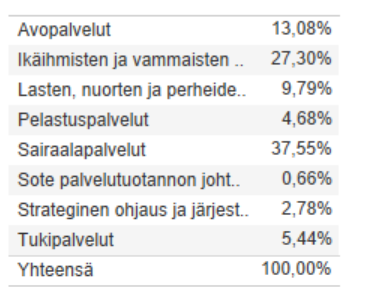 Rekrytointipalveluiden keskitetty rooli omavalvonta-asioissa Pirkanmaan hyvinvointialueella
Rekrytointipalvelut tuottaa jokaiseen rekrytointiin sekä kelpoisuuden että ammattioikeuksien tarkistamisen
Merkinnät rekrytointijärjestelmään systemaattisesti hakuajan päättymisen jälkeen
Kelpoisuus tutkinnon mukaan (esihenkilön vastuu lopulta tarkistaa ennen palkkauspäätöstä)
Ammattioikeuksien tarkistaminen kategorisesti JulkiTerhikki / JulkiSuosikki, mikäli rekrytoitava tehtävä on sellainen että tarkistus tarvitaan 
> helpottaa esihenkilöiden työtä omavalvonnan näkökulmasta
Kielitaidon osaamisvaatimus määritelty hyvinvointialueelle erikseen
Rekrytointien yhteydessä mahdollista tilata kielitasotestauksia tukemaan kielitaidon arviointia
Sama taho toteuttaa myös kielikoulutusta > esihenkilöillä mahdollisuus hyödyntää
Osaamisen kehittämisen ja osaamisen varmistamisen näkökulmia osana omavalvontaa
Osaava henkilöstö on laadukkaan asiakkaan hoidon ja palvelun edellytys
Osaamisen kehittäminen on tärkeä suunnata vastaamaan muuttuviin osaamistarpeisiin 
	> kaikkia henkilöstöryhmiä haastavat mm. uusien 	tietojärjestelmien edellyttämä osaaminen, yhdenmukaisten 	toimintamallien omaksuminen, digiosaaminen sekä uusien 	tehtävien edellyttämä osaaminen
Pirkanmaan hyvinvointialueella tavoitteena keskitetty perehdytysjärjestelmän käyttöönotto (tällä hetkellä pilottivaiheessa)
Esihenkilöiden rooli keskeinen omavalvonnassa:
Perehdytys: yhdenmukainen yleisperehdytys koko hyvinvointialueella. Lisäksi yksikkökohtaiset perehdytyspolut.
Kehityskeskustelut (vähintään 1/vuosi): osaamisen kehittämissuunnitelma + seurantasuunnitelma
Lisäksi hyvinvointialueella on yksikkökohtaiset osaamisen kehittämisen suunnitelmat tueksi esihenkilötyönä tehtävään osaamisen johtamiseen
Yhteystiedot
Maria TamminenRekrytointipäällikköRekrytointipalvelutPirkanmaan hyvinvointialue
maria.tamminen@pirha.fi